Říčany 2024
Problems in Mid-range Travel
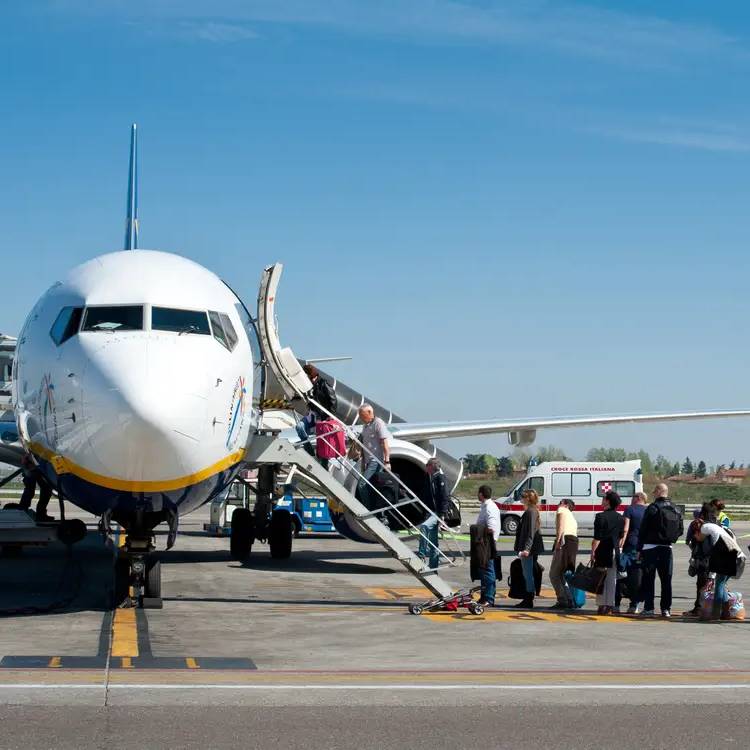 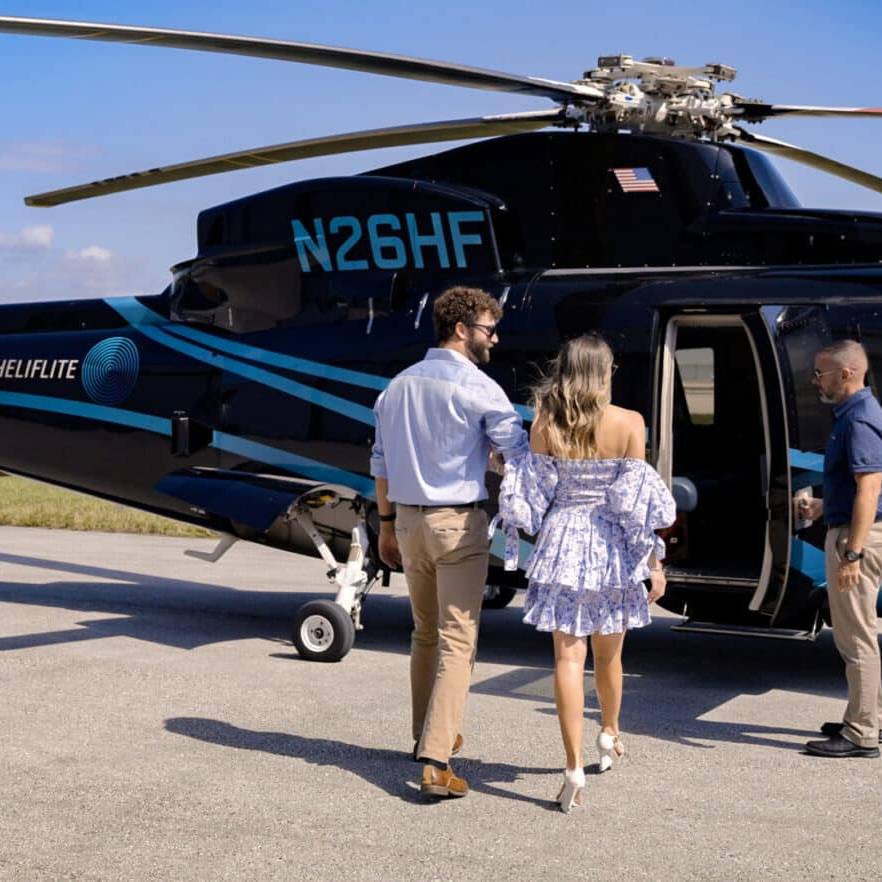 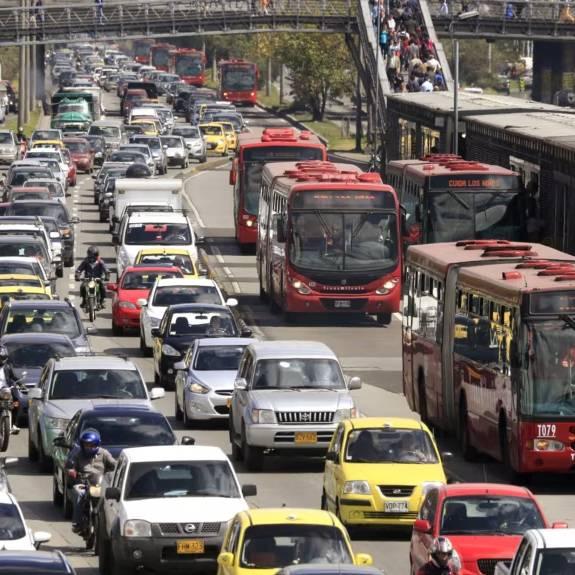 Requires airport
Slow to takeoff(2h spent on getting to airport, going through checks, onboarding, waiting on runway)Emissions
Not on-demand.
ExpensiveNoisyEmissions.
Traffic jamsSlow
Can’t cross water
Solution: Zuri
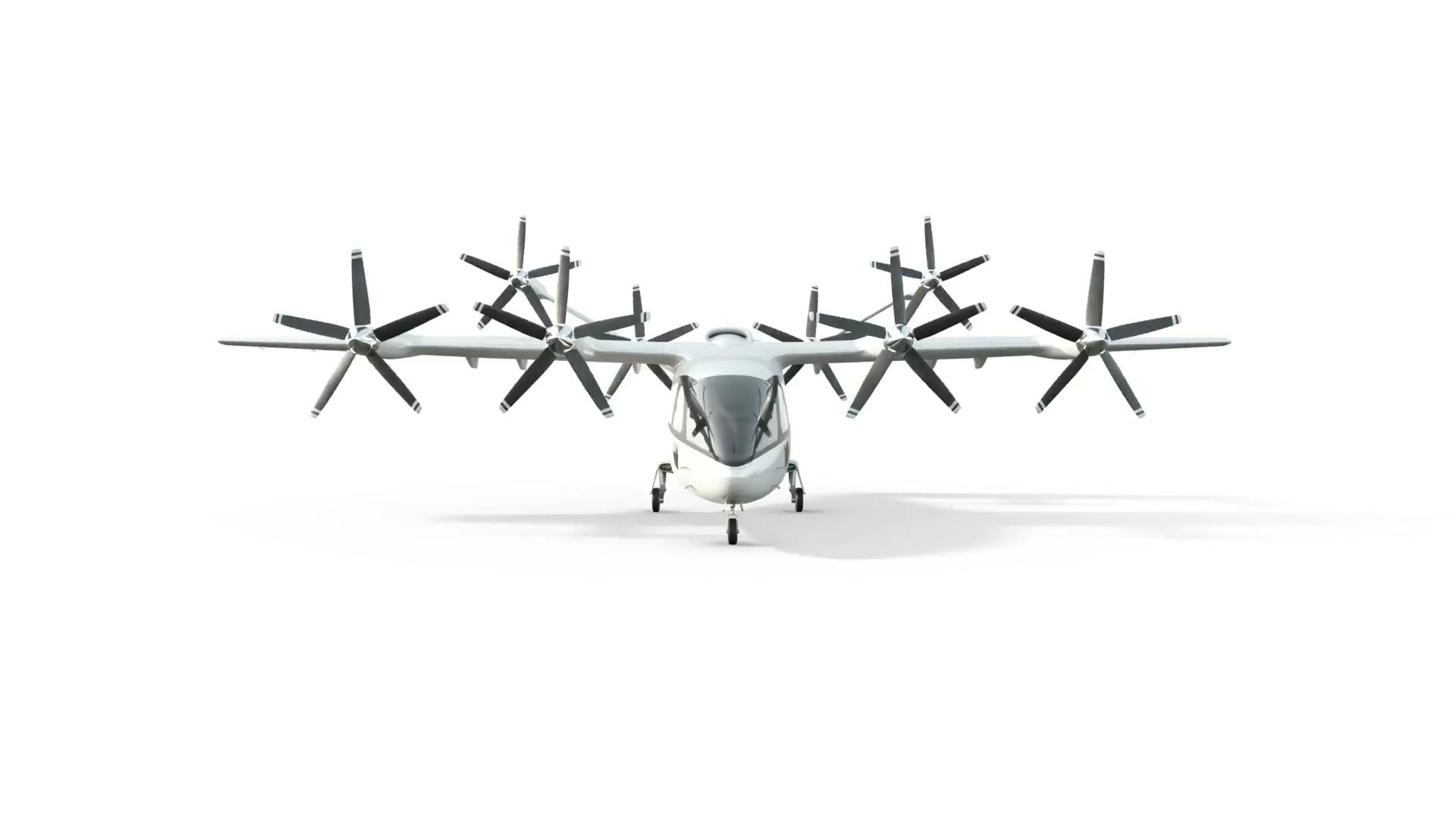 300-350 km/h
cruise speed
Faster than helicopters or eVTOLs
700 km range			with 30 min reserve

7x more than eVTOLs
Largescale Zuri: Flight tested
11-meter wingspan
Thoroughly flight tested in VTOL mode since summer 2021
Scaled model: Transition
Scaled model with tiltrotors
Tested in vertical, transition and horizontal mode.Throughout Zuri history, we tested 10+ scaled models.
Main business casePassengers
1 pilot, 4 passengers (or 5 in family interior)
Passenger Air Transport is $900 billion market today.Zuri targets its regional, premium part.
Second business caseCargo
Fits 2 standardized euro-pallets
Large doors330 kg payload
Cargo Air Transport is $200 billion market today.Again, Zuri targets its regional, on-demand part.
Third business caseMedivac / Search&Rescue
Faster and much quieter than helicopters
Note: These are not different aircraft.They are interior variants.
Customer can switch between them.
Competition
Range, absolute
Range, 30 min reserve
Top speed
Hybrid Advantage
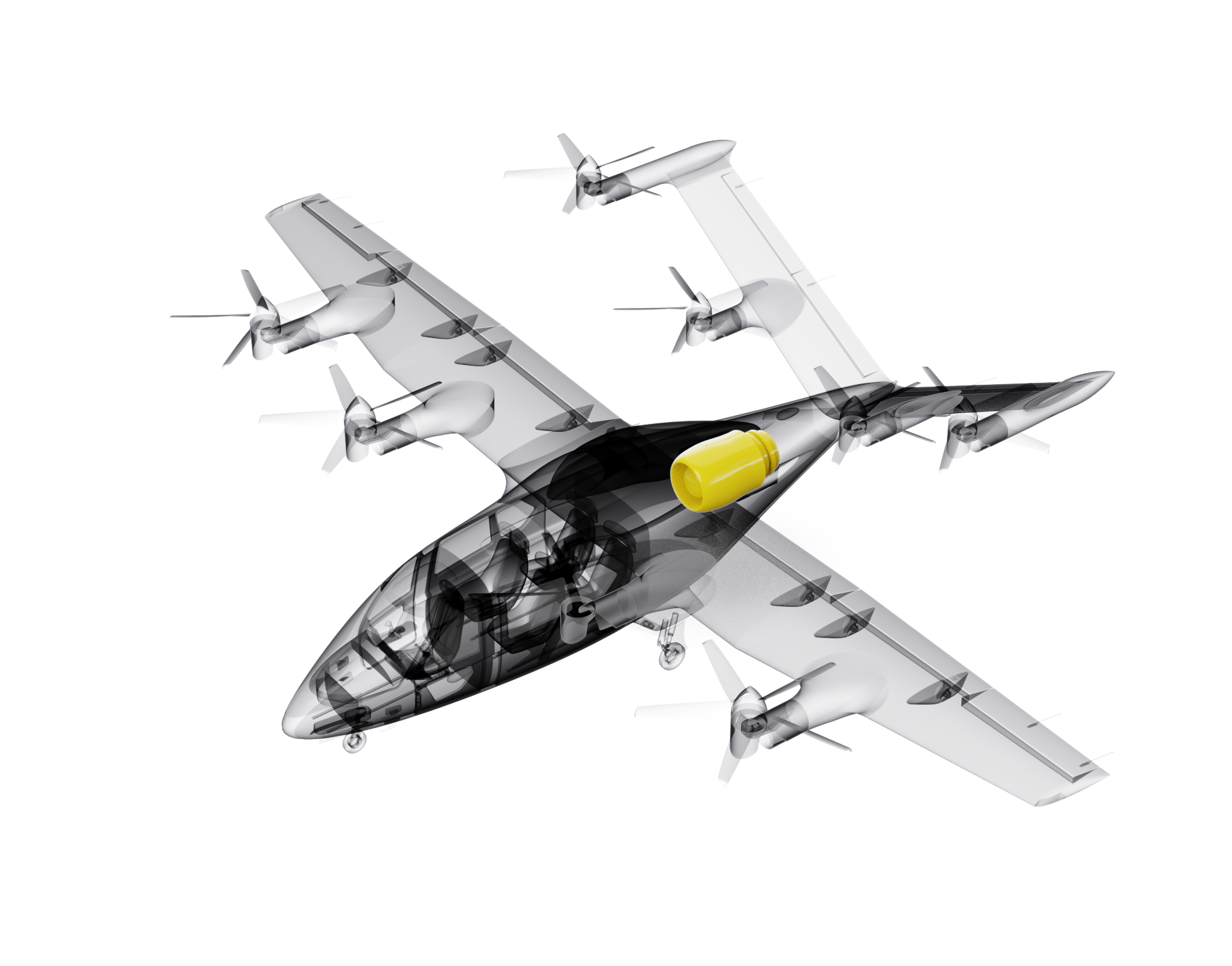 5x more energy

Best batteries:
230-280 Wh/kg1

Hybrid powertrain
1360 Wh/kg2
1. Wh/kg means specific energy - energy stored per mass.2. Weights are an example of 225 kg turbogenerator producing 600 kWh in 2 hours from 216 kg of fuel
And for comparison: Hydrogen is around 900 Wh/kg (total system weight, optimized for 2 hours)
Competitive Advantage: Range
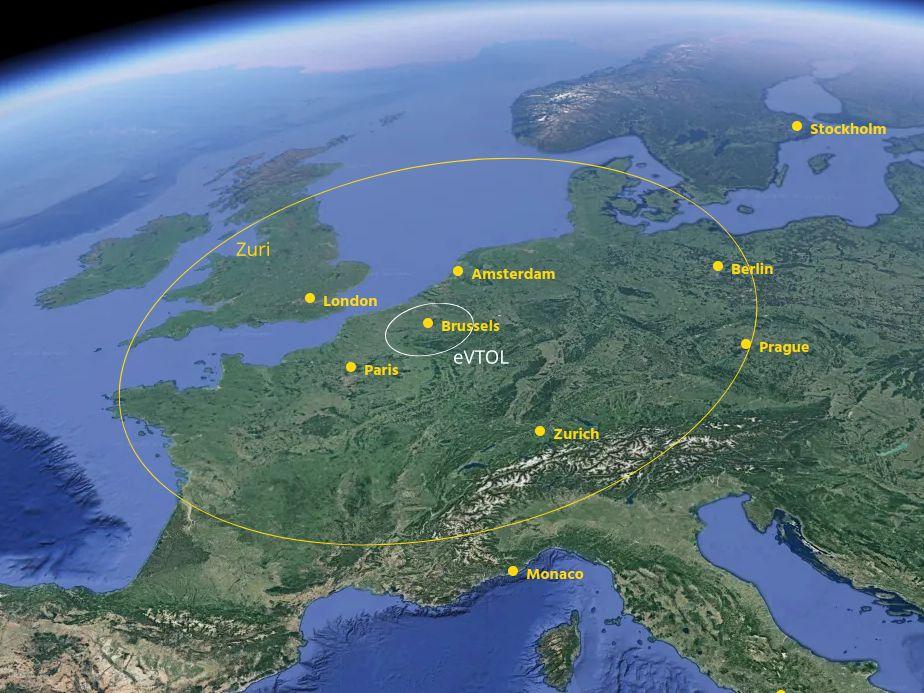 Comparison of usable range (with 30 min reserve)
VIP interior
Interior made mainly from sustainable materials.
Zuri R&D is very money-efficient
Archer 2-seater demonstrator








$265M spentuntil first VTOL flight


Based in US
Zuri 2-seater demonstrator








$1.5M spentuntil first VTOL flight


Czech Republic:
Low costs, high talent
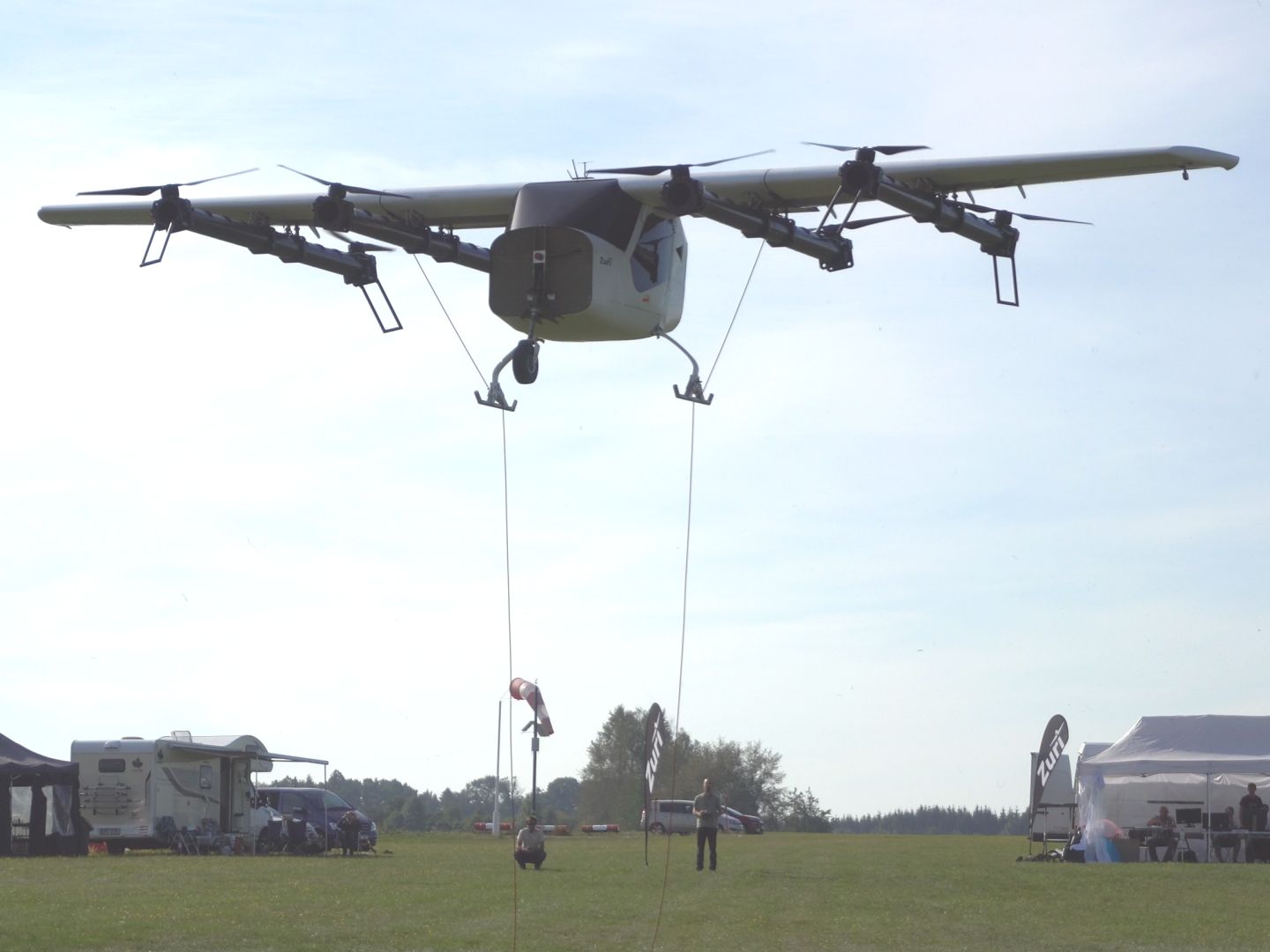 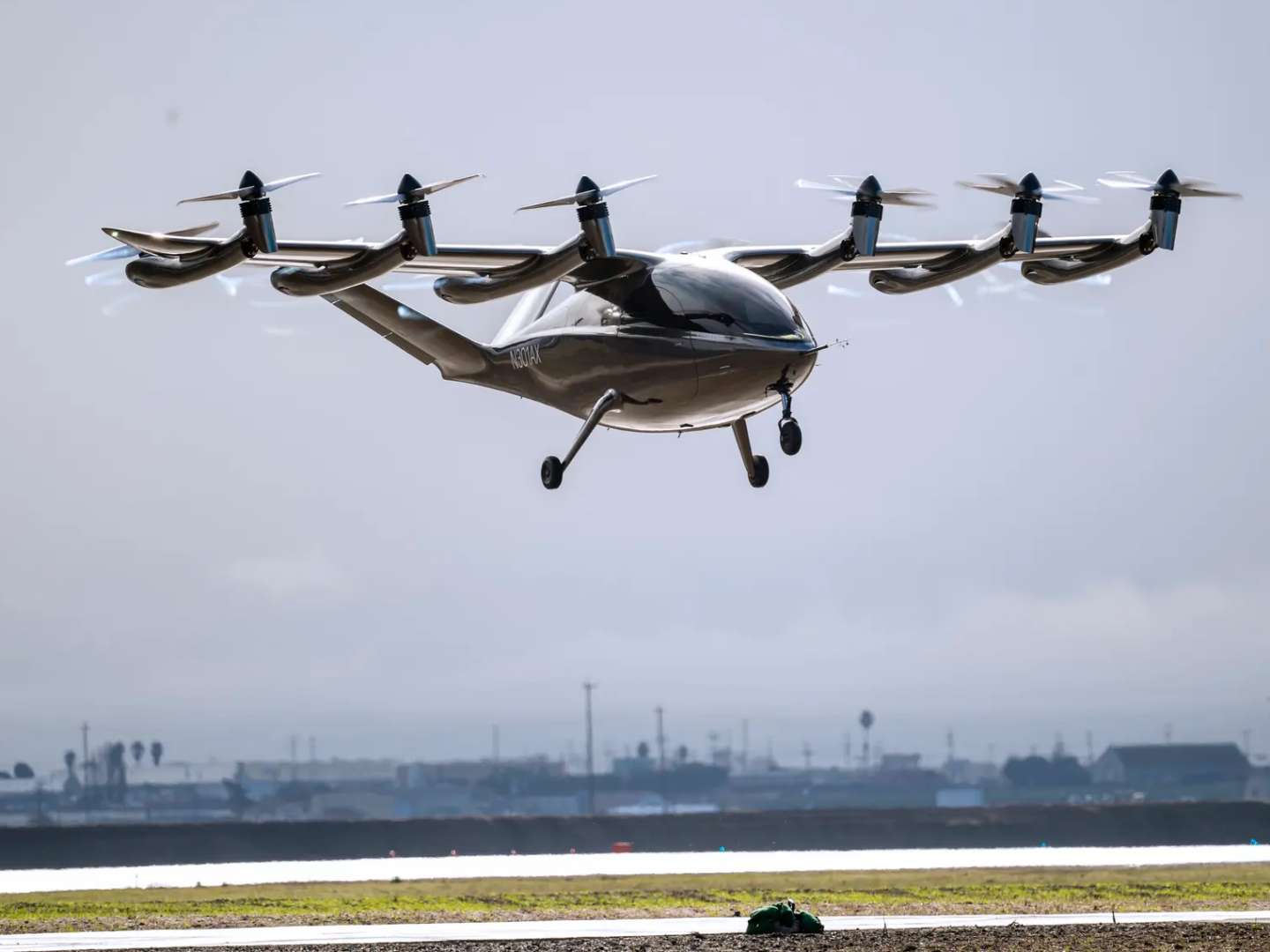 Sustainability
Zuri has lower CO2 emissions than top eVTOLs
Sustainability: SAF
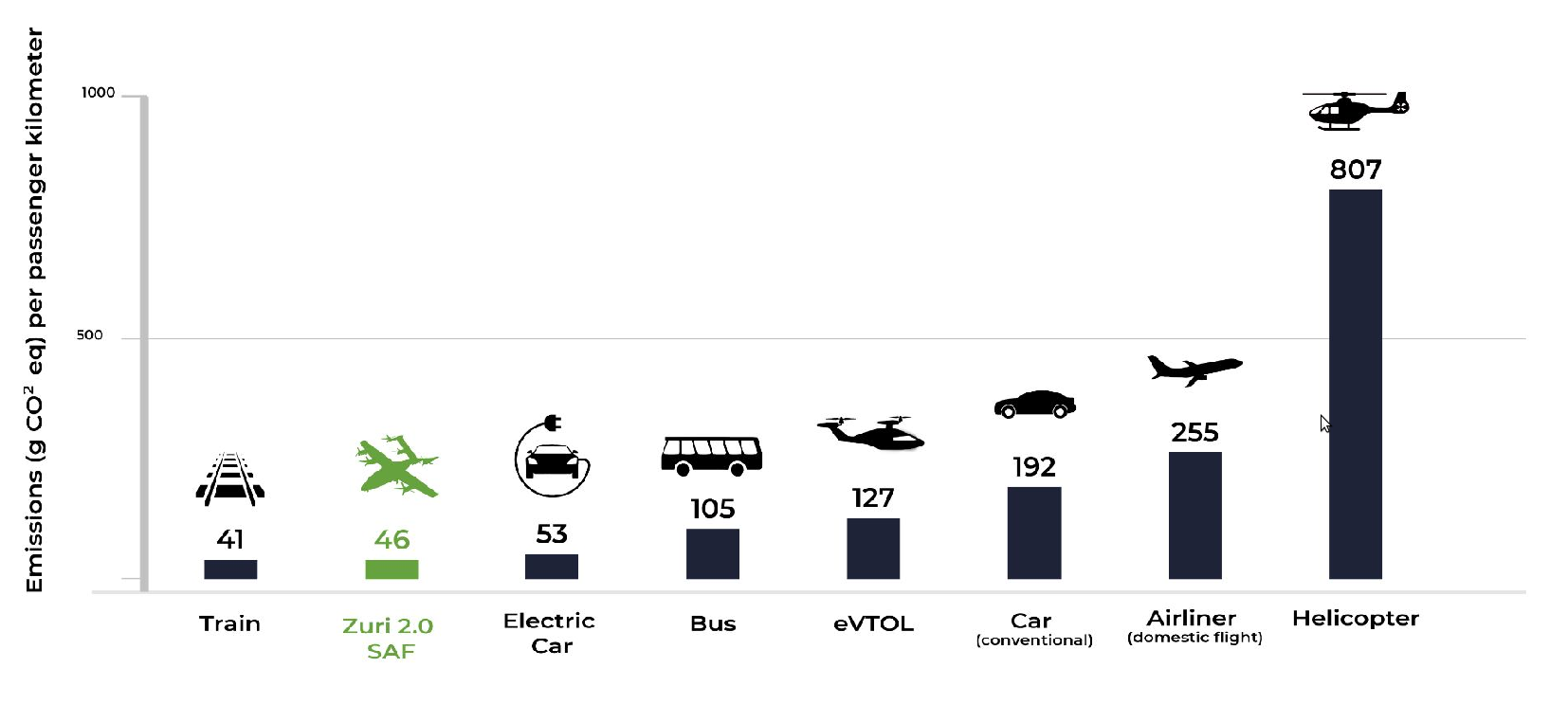 How can a hybrid VTOL have lower emissions than all-electric VTOL?!
There are 3 reasons, the main one is SAF - Sustainable Aviation Fuel
Using SAF in turbogenerator produces only 136 g CO2 eq / kWh - source
Recharging eVTOL from electricity grid produces 275 g CO2 eq / kWh, twice as much! - source
Sustainability: Batteries
Second reason: Smaller batteries
	Zuri has 3x smaller batteries than eVTOL
Battery lifecycle (manufacturing, recycling) has emissions: (source)
73 kg CO2 eq / kWh





Third reason: Longer flights
	Zuri flies 500-700 km compared to 50-100 km for eVTOL
	Generally, one flight means one battery lifecycle.
	So our battery lasts for 10x longer distance before it needs to be replaced.
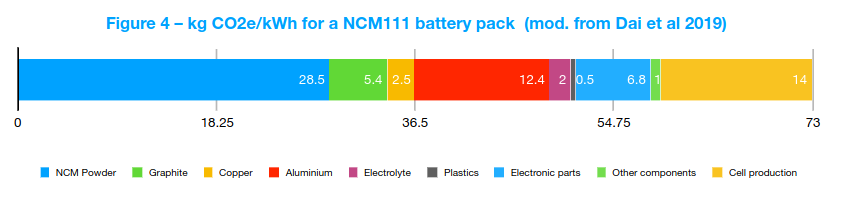 Executive summary
VTOL for regional travel = no need for airports
It’s hybrid = 7x longer usable range than all-electric eVTOLs, low emissions
3x cheaper to purchase and operate than comparable helicopters
Extremely money-efficient - just $1.5M to build and fly large demonstrator
Huge market - $590B in 2035